Гра «Малюнок за правилом» на уроках математики з використанням 6 цеглинок
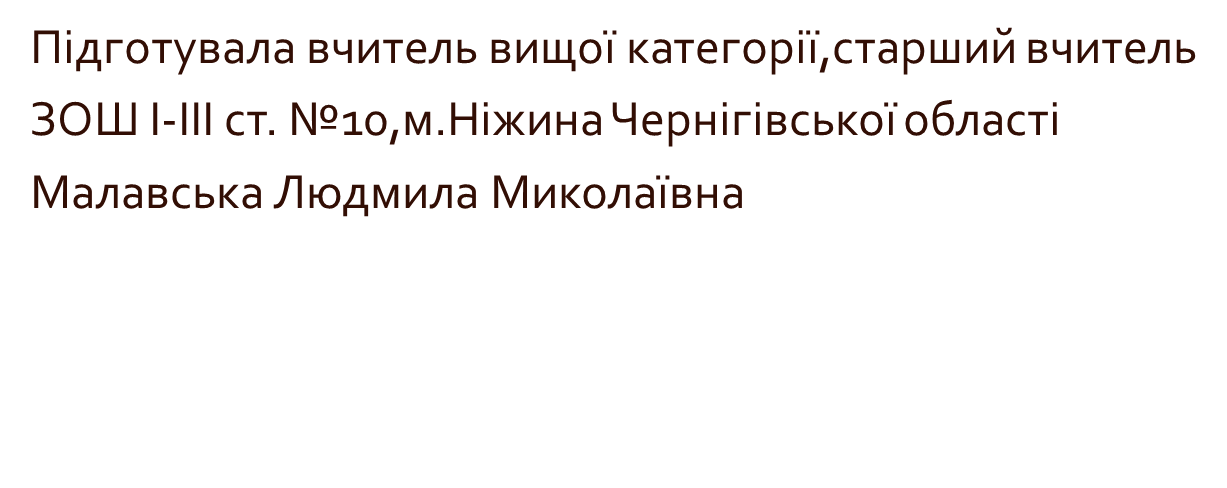 Гра «Малюнок за правилом»                    Покажи наступну фігуру
Яка наступна фігура?
Яка наступна фігура?
Яка наступна фігура?
Яка наступна фігура?
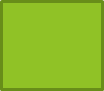 Яка наступна фігура?
Яка наступна фігура?
Дякую за увагу 